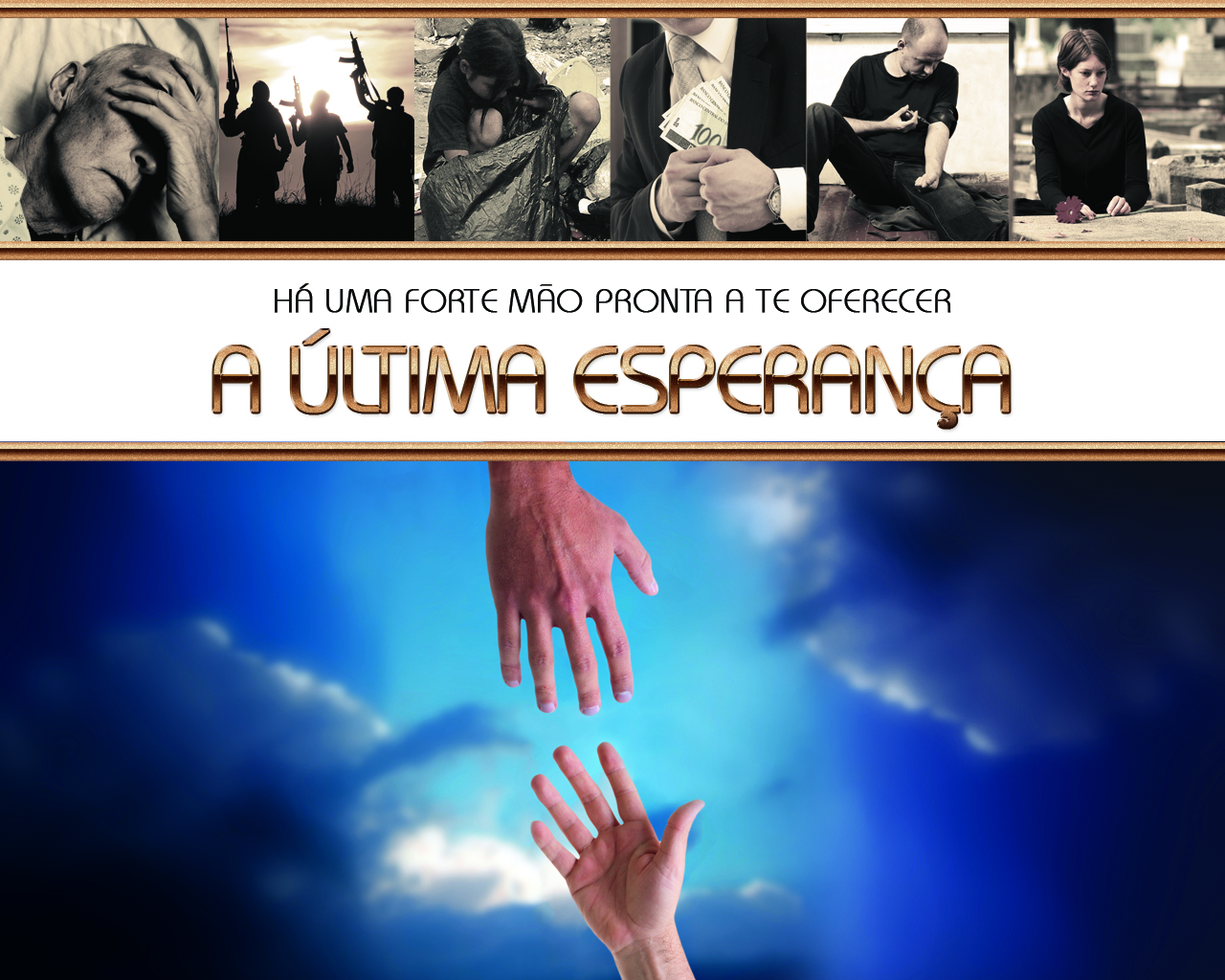 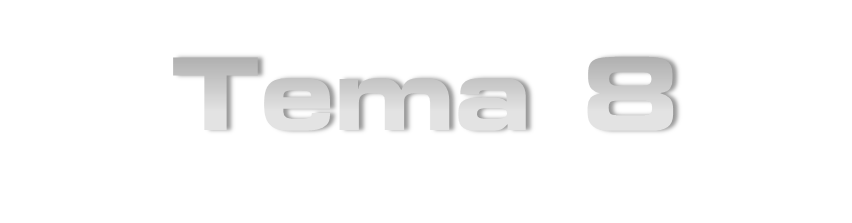 ESPERANÇA VIVA
Esmirna
(Cheiro Suave 100 a 323 D.C.)
Esmirna era a principal cidade que disputava com Éfeso e Pérgamo a fama de ser chamada de maior cidade da Ásia. Uma biblioteca, ginásios, termas e um estádio contribuíam para a vida cultural de Esmirna.
Esmirna
(Cheiro Suave 100 a 323 D.C.)
A deusa Grande Mãe, era considerada como uma deusa que era especialmente responsável por todo bem-estar da cidade. Fertilidade, saúde e proteção estavam entre os benefícios que era dito que ela provia.
Apocalipse 2:8-11:
“Ao anjo da igreja em Esmirna escreve: Estas coisas diz o primeiro e o último, que esteve morto e tornou a viver:
Apocalipse 2:8-11:
Conheço a tua tribulação, a tua pobreza (mas tu és rico) e a blasfêmia dos que a si mesmos se declaram judeus e não são, sendo, antes, sinagoga de Satanás.”
Apocalipse 2:8-11:
“Não temas as coisas que tens de sofrer. Eis que o diabo está para lançar em prisão alguns dentre vós, para serdes postos à
Apocalipse 2:8-11:
prova, e tereis tribulação de dez dias. Sê fiel até à morte, e dar-te-ei a coroa da vida.”
Apocalipse 2:8-11:
“Quem tem ouvidos, ouça o que o Espírito diz às igrejas: O vencedor de nenhum modo sofrerá dano da segunda morte.”
Esmirna Representa a igreja desde o ano 100 a 313. Foi o período de horrendas perseguições do Império Romano contra os cristãos que foram queimados vivos,
decapitados, entregues às feras no circo romano, etc. Para esses fiéis mártires o Senhor não tem reprovação.
O período termina com o edito de tolerância de Milão, assinado por Constantino no ano 313.
Elogio
“Conheço a tua tribulação, a tua pobreza, mas tu és rico…” (Ap. 2:9).
Promessa
“Sê fiel até a morte, e dar-te-ei a coroa da vida… O vencedor de nenhum modo sofrerá dano da segunda morte (Ap. 2:10-11).
Grande Conflito, 39
“Do Monte das Oliveiras o Salvador contemplou as tempestades prestes a desabar sobre a igreja apostólica; e penetrando mais
Grande Conflito, 39
profundamente no futuro, Seus olhos divisaram os terríveis e devastadores vendavais que deveriam açoitar Seus seguidores nos vindouros
Grande Conflito, 39
séculos de trevas e perseguição. Em poucas e breves declarações de tremendo significado, predisse o que os governadores deste mundo haveriam de
Grande Conflito, 39
impor à igreja de Deus
(Mat. 24:9, 21 e 22). ...
Os poderes da Terra e do inferno arregimentaram-se contra Cristo na pessoa de Seus seguidores.”
Grande Conflito, 39
“O paganismo previa que se o evangelho triunfasse, seus templos e altares desapareciam; portanto convocou suas forças para destruir o cristianismo.
Grande Conflito, 39
Acenderam-se as fogueiras da perseguição. Os cristãos eram despojados de suas posses e expulsos de suas casas.”
Grande Conflito, 39
“Estas perseguições, iniciadas sob o governo de Nero, aproximadamente ao tempo do martírio de Paulo, continuaram com maior ou menor fúria durante séculos.
Grande Conflito, 39
Grande número deles eram lançados às feras ou queimados vivos nos anfiteatros. ... De seu sofrimento muitas vezes se fazia a principal diversão nas festas públicas.”
Grande Conflito, 39
“Sob a mais atroz perseguição, estas testemunhas de Jesus conservaram incontaminada a sua fé. ... Com palavras de fé, paciência e esperança,
Grande Conflito, 39
animavam-se uns aos outros a suportar a privação e angústia.
Com a derrota, venciam. Os obreiros de Deus eram mortos, mas a Sua obra ia avante com firmeza.”
Grande Conflito, 39
“Com a derrota, venciam. Os obreiros de Deus eram mortos, mas a Sua obra ia avante com firmeza. O evangelho continuava a espalhar-se, e o
Grande Conflito, 39
número de seus aderentes a aumentar. Penetrou em regiões que eram inacessíveis.”
Grande Conflito, 39
“Disse um cristão... Podeis ‘matar-nos, torturar-nos condenar-nos. ... Vossa injustiça é prova de que somos inocentes. ... Tampouco vossa
Grande Conflito, 39
crueldade... vos aproveitará’. Não era senão um convite mais forte para se levarem outros à mesma persuasão. "Quanto mais somos ceifados por vós
Grande Conflito, 39
tanto mais crescemos em número; o sangue dos cristãos é semente."
Grande Conflito, 39
“Milhares eram aprisionados e mortos, mas outros surgiam para ocupar as vagas.”